Assemblée Générale ordinaire
CLAS Inserm TOULOUSE
Mardi 30 mai 2023
1
CLAS Inserm Toulouse
Le CLAS
Le Comité Local d’Action Sociale:

      - Est le représentant  local du CAES (Comité d’Action et d’Entraide Sociale)

      - Regroupe  les personnels  de  l’Institut  qui exercent leur activité 
         dans un même secteur  géographique. 

Les Bureaux des Comités Locaux:

      - Sont composés  de membres  élus par l’ensemble  du personnel

      - Sont chargés de:

         * l’organisation  d’activités  locales, 
         * la diffusion  des activités  organisées  au niveau national. 

Leur budget est voté par le CNAS.
Assemblée Générale ordinaire du 30/05/2023
2
CLAS Inserm Toulouse
Présentation du CLAS Toulouse
-12 Structures  Inserm  dépendant du CLAS sur  divers sites géographiques: 
	
	-  6 Toulouse PURPAN
	-  1 Toulouse RANGUEIL
 	-  3 Toulouse ONCOPOLE
         -  1 Toulouse Université Toulouse III 
	-  1 Toulouse Jules Guesde	
				                                                                                            -  27 Agents Inserm sont affectés dans des structures non Inserm
- 730 Agents Inserm  dépendant  administrativement  du  CLAS :

316 Titulaires + 3 CDI
353 CDI-CDD- Vacataires- Apprentis 
  58 Retraités
Assemblée Générale ordinaire du 30/05/2023
3
CLAS Inserm Toulouse
Bureau du CLAS Toulouse
PRESIDENTE	
Hélène MARTIN         Tel: 05.62.74.83.75
		                Mel :  helene.martin@inserm.fr
VICE PRESIDENTE	
Danielle PREVOT        Tel : 06.50.79.06.56
	 	                Mel :  prevot.Danielle@inserm.fr
TRESORIERE	
Lydia PASTEUR            Tel: 05-61-32-56-17
		                Mel :  lydia.pasteur@inserm.fr
SECRETAIRE	
Maryse BERAUD         Tel: 06.80.87.96.80 
		                 Mel :  maryse.beraud@inserm.fr
COMMUNICATION 	
Nathalie DELANNE      Tel : 05.82.74.16.74 
		                 Mel : nathalie.delanne@inserm.fr
MEMBRES DU BUREAU		
Stéphane CAILMAIL	Tel: 05.82.74.17.69 
	Mel : stephane.cailmail@inserm.fr 

Camille MALAVAL-SUTRA Tel: 07.61.91.39.57
	Mel : camille.malaval-sutra@inserm.fr

Emilie MAURE                   Tel : 05.67.76.11.85
	Mel : emilie.maure@inerm.fr

Caroline NEVOIT 	Tel : 05.82.74.16.76
	Mel : caroline.nevoit@inserm.fr

Claudine ORFILA 	Tel: 05.61.92.06.56 
	Mel : claudine.orfila@inserm.fr
Assemblée Générale ordinaire du 30/05/2023
4
CLAS Inserm Toulouse
Subventions appliquées par le CLAS
Agents Inserm :
Tarif forfaitaire (30-35%) 

Grille SLC du CAES : Subvention de 10 à 60 % pour les Week-end et activités d’un montant supérieur à 120€

Tarif coup de cœur sur 3 activités : forfaitaire à 50% ou grille PROMO 35% à 85%
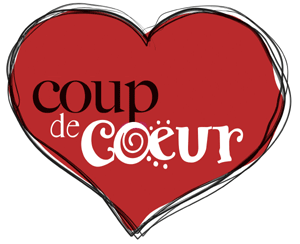 Agents autres EPST travaillant dans les structures Inserm :
10% de subvention
Assemblée Générale ordinaire du 30/05/2023
5
CLAS Inserm Toulouse
Modes de communication du CLAS
- Site web :https://pro.inserm.fr/caes
La  lettre  hebdomadaire  Inserm. 
(Pôle  communication  Délégation  Régionale  Toulouse)

 Annonces  des  activités  par  mail

 Lors  de  la réunion  annuelle  des  Nouveaux  Entrants  de  l’Inserm.
(Délégation Régionale)

 Lors  de  la Cérémonie  des  Départs  à la Retraite  des agents  Inserm.
(Délégation Régionale)
Assemblée Générale ordinaire du 30/05/2023
6
CLAS Inserm Toulouse
Bilan moral de l’exercice 2022
24 Activités :
	20 Collectives
	4 Individuelles
   
242 Participants au total  dont : 
	200 Participants Inserm statutaires, CDD, étudiants, vacataires
 	20 Ouvrants droit retraités 
	22 Autres participants autres EPST

575 Participations
Assemblée Générale ordinaire du 30/05/2023
7
Bilan moral de l’exercice 2022
P = Participants
p = participations
Assemblée Générale ordinaire du 30/05/2023
8
Bilan financier
Assemblée Générale ordinaire du 30/05/2023
9
CLAS Inserm Toulouse
Bilan financier de l’exercice 2022
Assemblée Générale ordinaire du 30/05/2023
10
CLAS Inserm Toulouse
Bilan financier de l’exercice 2022 par secteur et activité
*Taux de subvention  coup de cœur : forfaitaire à 50% ou à la grille du QF de 35 à 85%
**Activités réalisées sur plusieurs sessions. Taux à 50% sur une seule session dans l’année
***100% de subvention
Assemblée Générale ordinaire du 30/052023
11
CLAS Inserm Toulouse
Prévisions Activités 2023
JUIN
Cani marche
Billetterie Cinéma
Calicéo
SEPTEMBRE
Odyssud
Exposition Giacometti
OCTOBRE 
Exposition Feux Mega feux 
Exposition au quai des savoirs
Divers match Rugby / foot
NOVEMBRE
INPULSA centre de réalité virtuelle
Ciné concert 100 ans Disney 
DECEMBRE
Fête de Noël
JANVIER
Marche Nordique
Atelier CHANT Chorale Purpan / Ocopole
Galette des retraités
FEVRIER
Atelier Gym santé
Atelier Tai Chi
Exposition Niki de St Phale
Journée ski
MARS
Week-end ski
Matchs Rugby
Match Foot
AVRIL 
Exposition Momies
MAI
Diner spectacle casino barrière
Journée découverte Canyoning
Assemblée générale CLAS
- Activités hebdomadaires à l ’année :
Tai Chi (Purpan); Atelier chant Chorale ( Purpan / Oncopole); Marche nordique (Rangueil)
- Propositions de visites de musées et expositions ainsi que divers spectacles tout au long de l’année
- billetterie en ligne à l’année
Assemblée Générale ordinaire du 30/05/2023
12
CLAS Inserm Toulouse
Venez nombreux participer aux activités 
Toutes  propositions  d’activités  pour  adultes  et enfants sont les bienvenues !
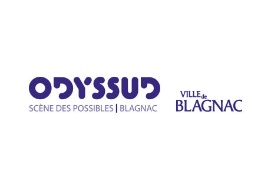 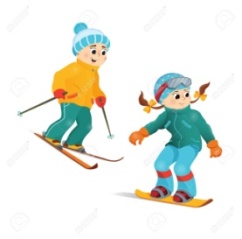 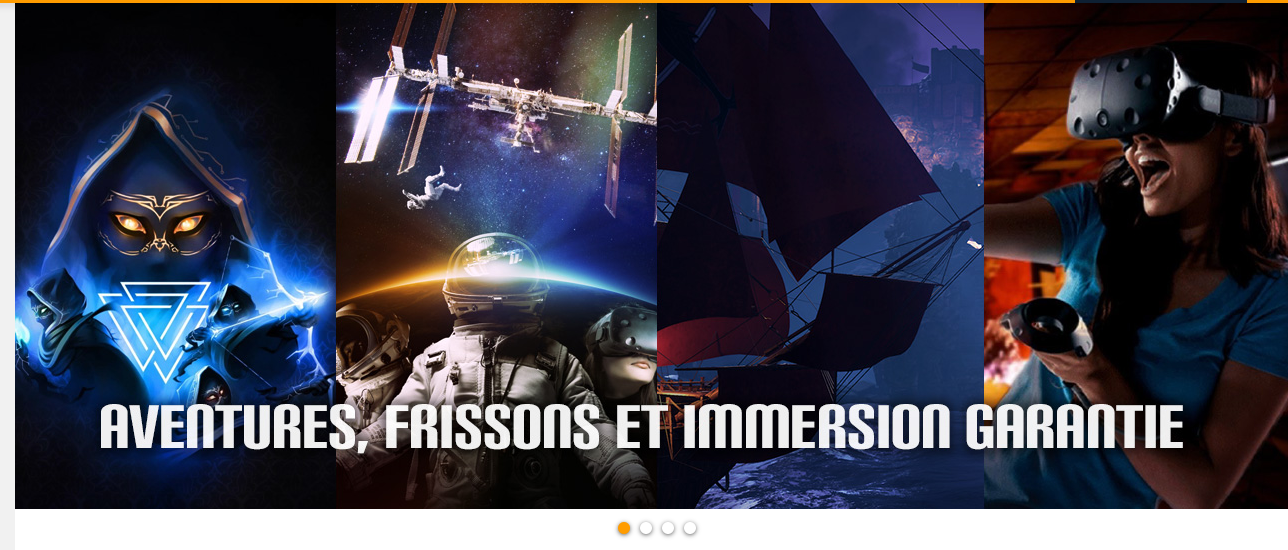 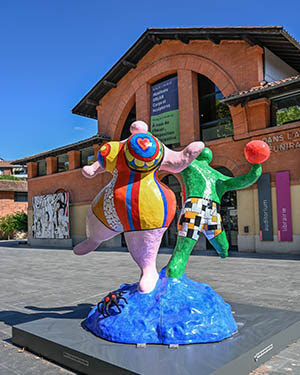 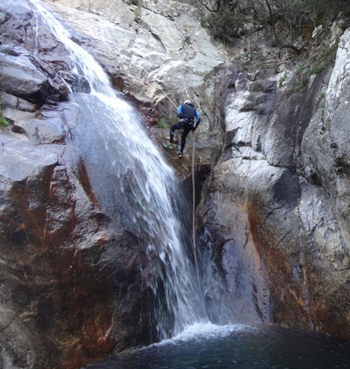 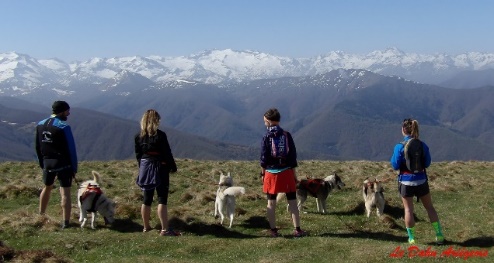 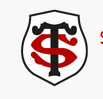 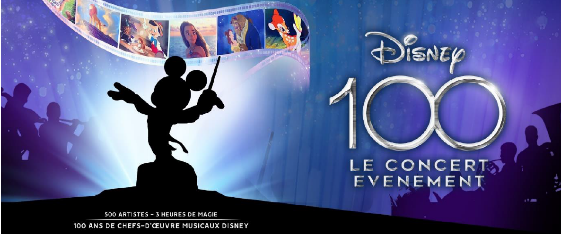 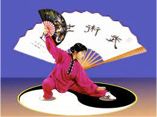 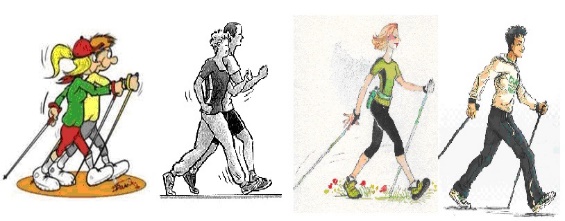 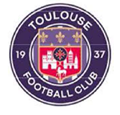 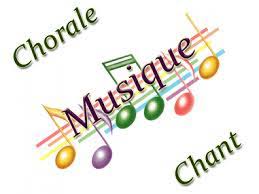 Contactez-nous et venez nous rejoindre au sein du bureau….
Assemblée Générale ordinaire du 30/05/2023
13
[Speaker Notes: J’ai mis toute au pluriel]